Course Reminders & Deadlines
Pathfinder 
Before Exercises on Engineering Econ 1 due March 5th 
Before Exercises on Engineering Econ 2 due March 19th 
After Exercises on Engineering Econ 2 due April 2nd  
3D Game Lab  
2nd  deadline of 700 XP midnight March 7th  
GameLab is 15% of your course grade 
No activity on the platform = B or less for your course grade

CATME – Complete UD Peer Eval. (2/27-3/6)
Course Reminders & Deadlines
Design for the Other 90% Project
Before Exercise for Design for the Other 90% - Water Use
Tech Transfer Presentation due by 5 PM on March 19th
Tech Transfer Memo, Mat Lab and Whitepaper on April 2th 

Midterm on 3/28
Water Resources
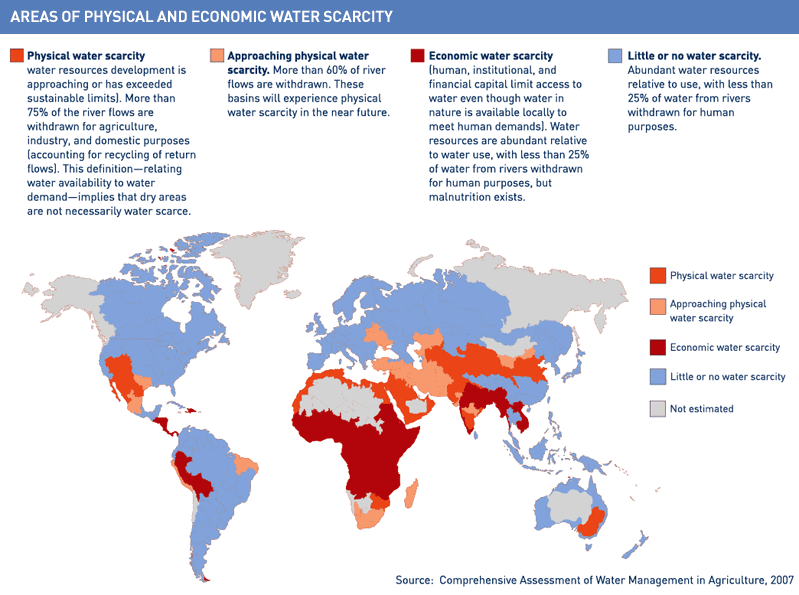 Water-related challenges
2.1 billion people lack access to safely managed drinking water 
4.5 billion people lack safely managed sanitation services. 
340,000 children under five die every year from diarrhoeal diseases. 
Water scarcity already affects four out of every 10 people.
Right to water
In 2010 the United Nations General Assembly recognized a human’s right to water and sanitation.

Amount of water should be between 50 and 100 L/person/day

Must be safe, acceptable and affordable
Today, 1 in 9 people lack access to safe water; 1 in 3 people lack access to a toilet. More people have a mobile phone than a toilet.
[Speaker Notes: water costs should not exceed 3 per cent of household income), and physically accessible (the water source has to be within 1,000 metres of the home and collection time should not exceed 30 minutes).]
Water from the Air In Peru
Right to water
How do we get people access to water?
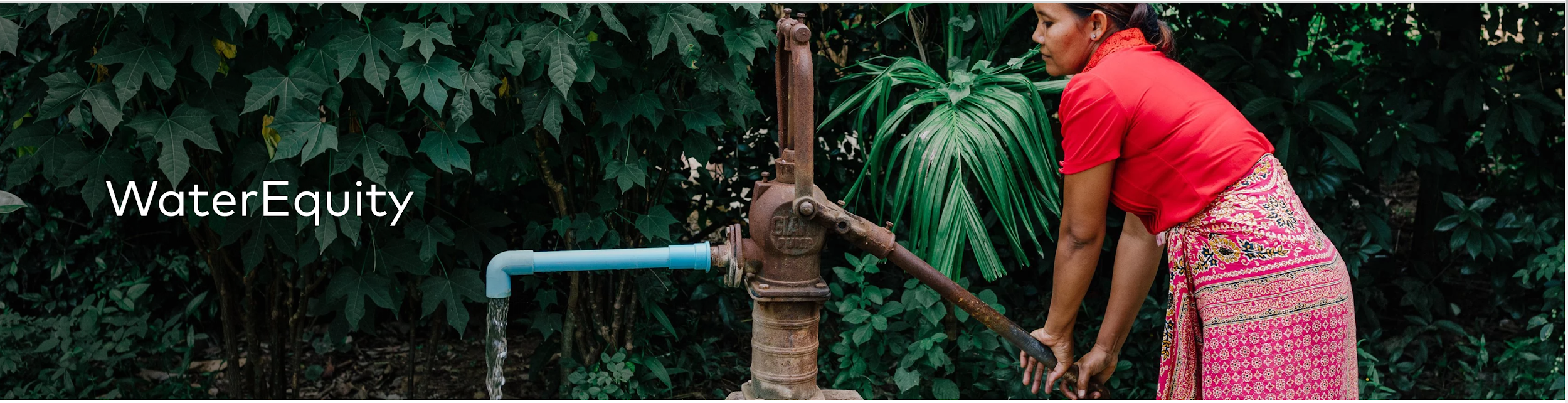 [Speaker Notes: Think pair share]
Solar Water Pumping System
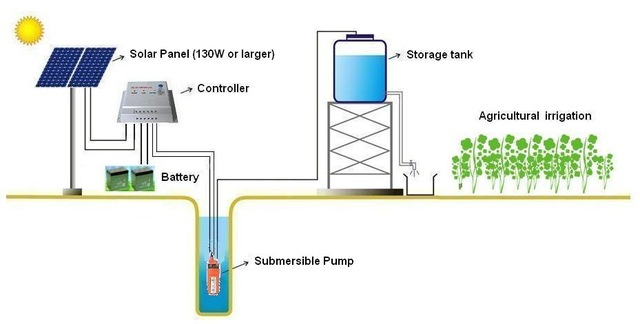 https://www.aliexpress.com/item/High-Efficiency-24V-DC-Solar-Water-Pump-Submersible-Solar-Water-Pump-Solar-Deep-Well-Pump-With/32524410793.html
[Speaker Notes: https://www.aliexpress.com/item/High-Efficiency-24V-DC-Solar-Water-Pump-Submersible-Solar-Water-Pump-Solar-Deep-Well-Pump-With/32524410793.html]
Matlab Activity
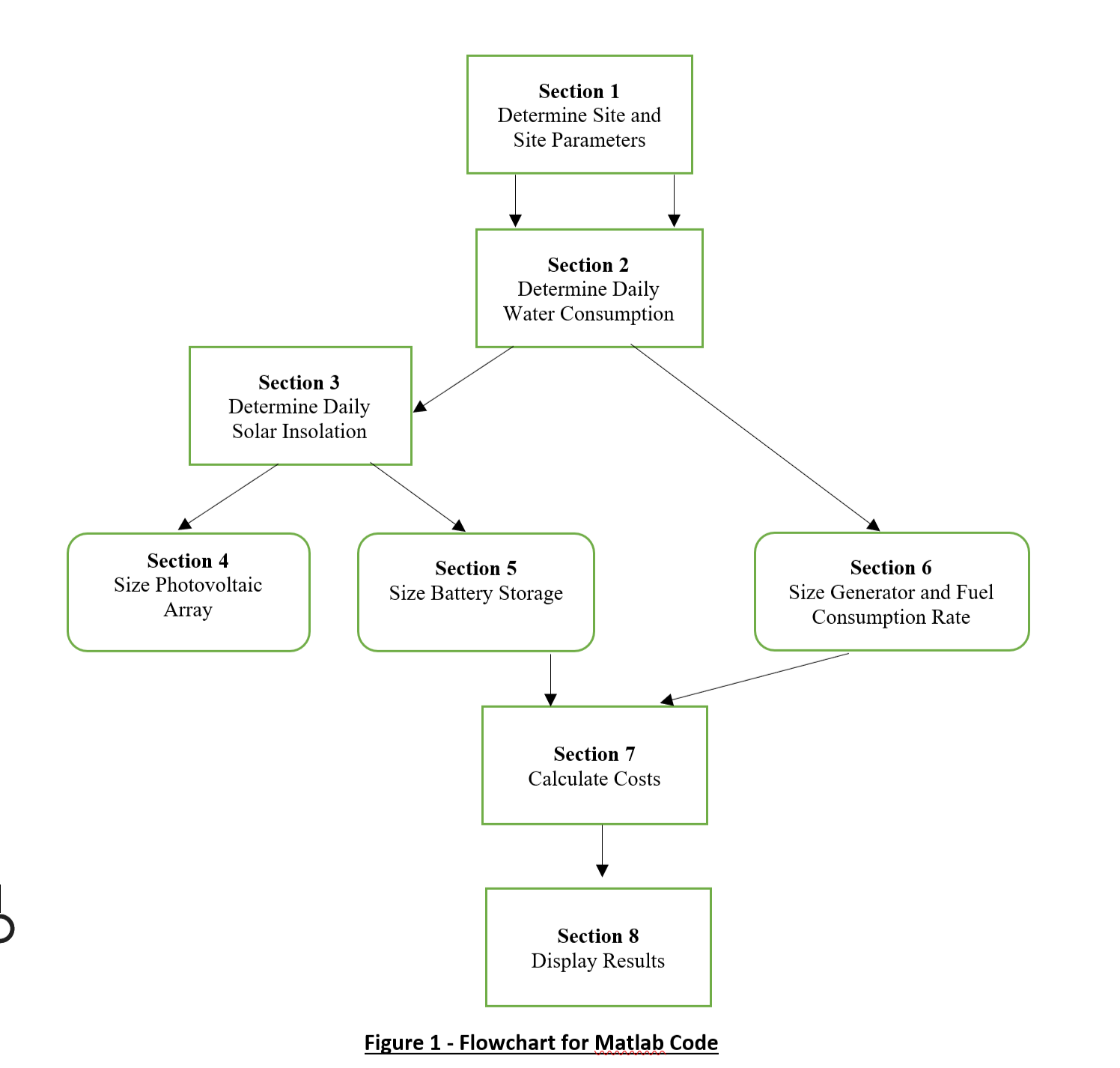 Objective: Develop Matlab Code for ‘sizing’ energy systems designed to pump drinking water for a small community in the developing world.   
A stand-alone photovoltaic system with battery storage.
A fuel powered generating system.

SAVE FILE EARLY AND OFTEN AND COPY INTO ANOTHER PROGRAM JUST IN CASE
[Speaker Notes: The term ‘sizing’ refers to the process of determining the size and/or model number of system components and number of the numbers of these components. There are two types of systems that you will be sizing:]
Sample Results
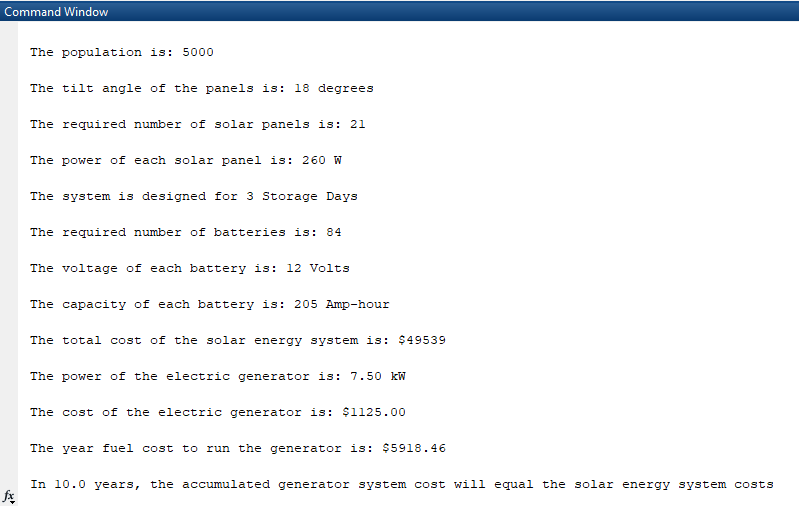 Sample Results
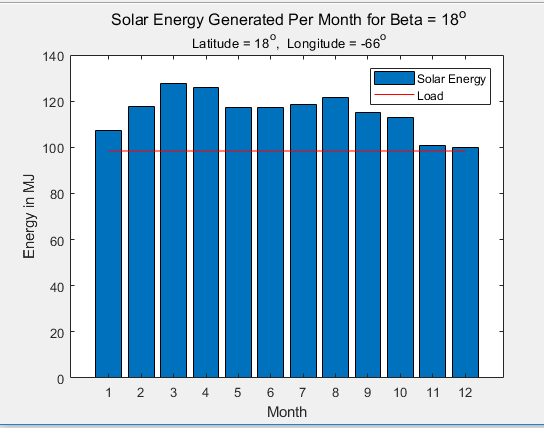 Sample Results
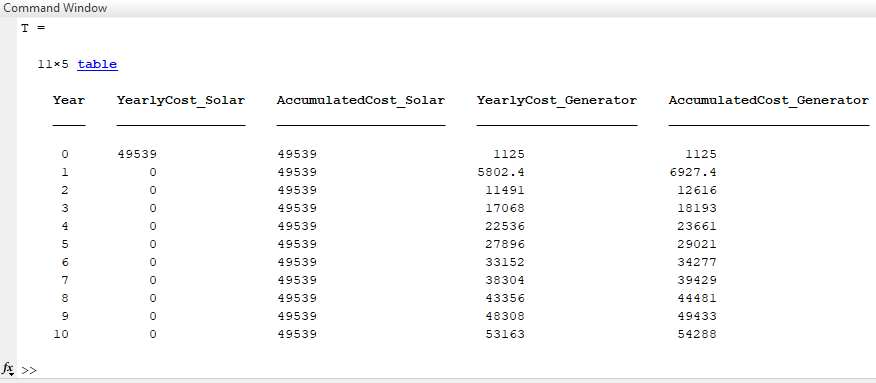 Technology Transfer
Tech Transfer Activity
Students form team in technology area based on interests: Water, Lighting, Refrigeration, Medical Devices, Batteries, or something else (with approval of instructor). (5 min)
Individuals research how technology works (or doesn’t) in developed and developing countries. What are the challenges and opportunities? What is state-of-the-art? How must the technology be reimagined/redesigned for the developing world? (30 min)
Tech Transfer Activity
Teams discuss findings and develop rough outline for a white paper. Assign research duties. (10 min)
Conduct research during remaining time and outside class. 
Understand & summarize technology in developed world, i.e., US (science, types, cost, outcomes,...)
Understand & summarize technology (and challenges) in developing world. Does developed world technology need to be changed to work in developing world? What has worked to date?
Think about associated design principles, e.g., building devices with local skill/labor.
This research will culminate in a White Paper and Presentation